スライドマスターの使い方
配色とフォント・背景画像の設定方法
目次
スライドマスターとは
スライドマスターの表示方法
スライドマスターとレイアウトマスター
フォントの設定方法
配色（カラーパレット）の設定方法
画像の設定方法
画像の挿入方法
各スライドでの表示・非表示について
スライドマスターの表示方法
PowerPointの全体のデザインやレイアウトを一括変更できる機能のこと
①
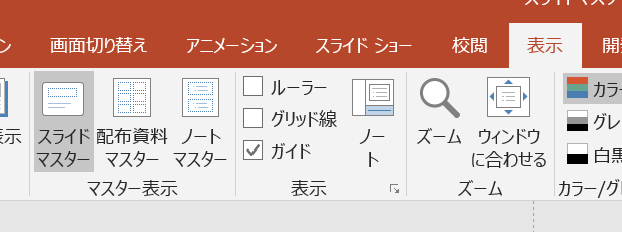 ［表示］-［スライドマスター］で設定画面が表示される
②
スライドマスターとレイアウトマスター
スライドマスター
スライドマスターとは
全体のデザインやスタイルの設定
定義した内容は全てのスライドに影響する

レイアウトマスターとは
特定のスライドのレイアウトや配置を調整する役割を持っている
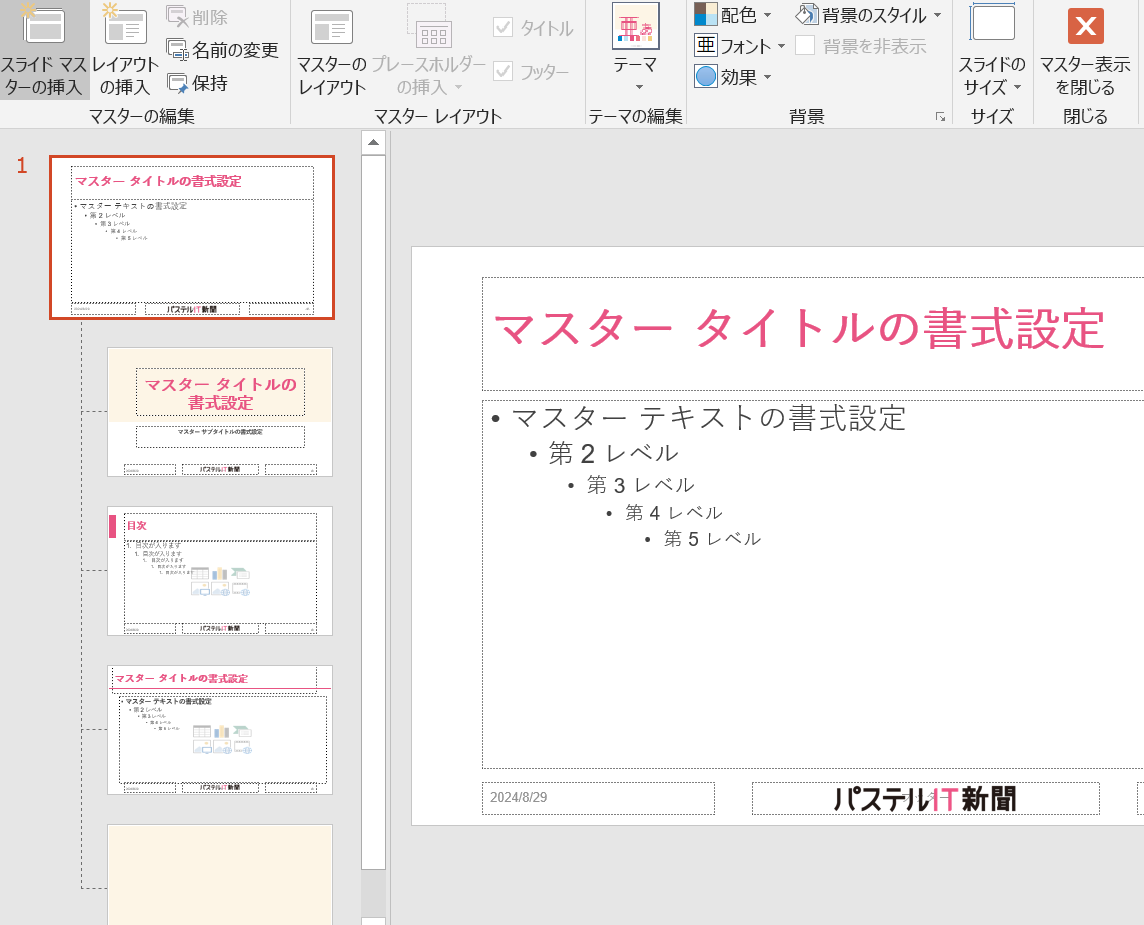 レイアウトマスター
スライドマスターとレイアウトマスター
使わないレイアウトは削除・レイアウト名を変更しておくと便利
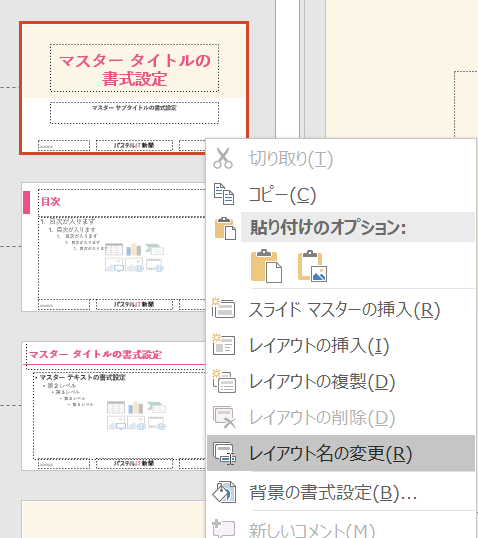 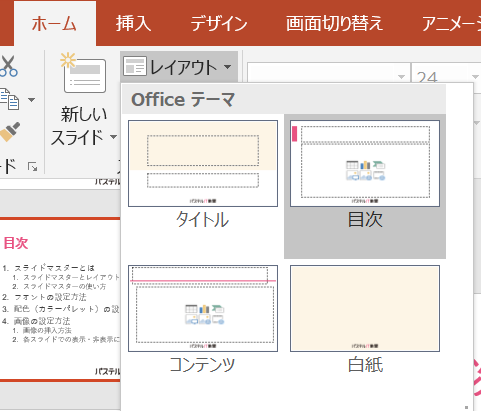 スライドの編集時
「レイアウト」に
表示される
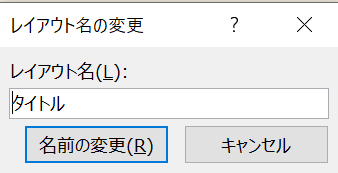 フォントの設定方法
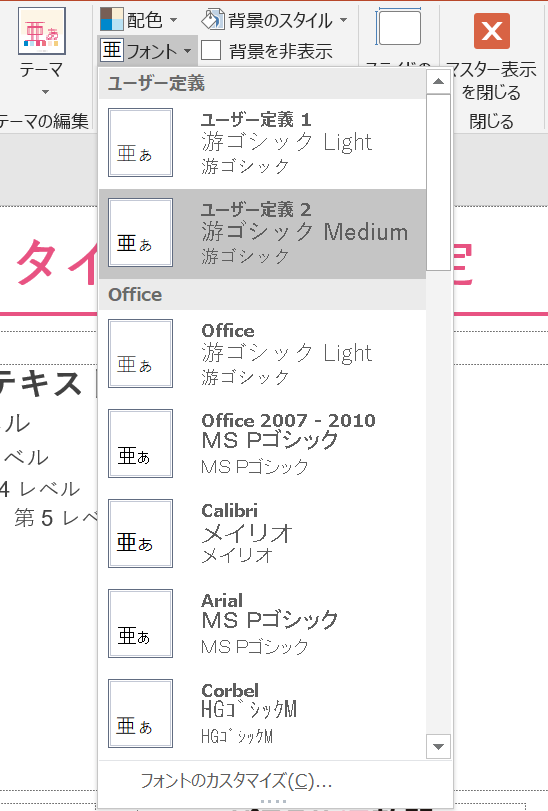 見出し・本文（英数字用・日本語文字用）でそれぞれ使用するフォントを変更可能
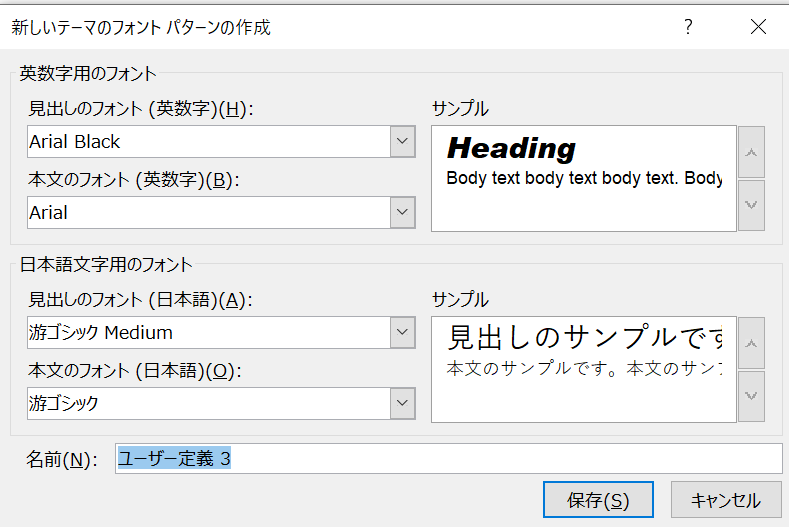 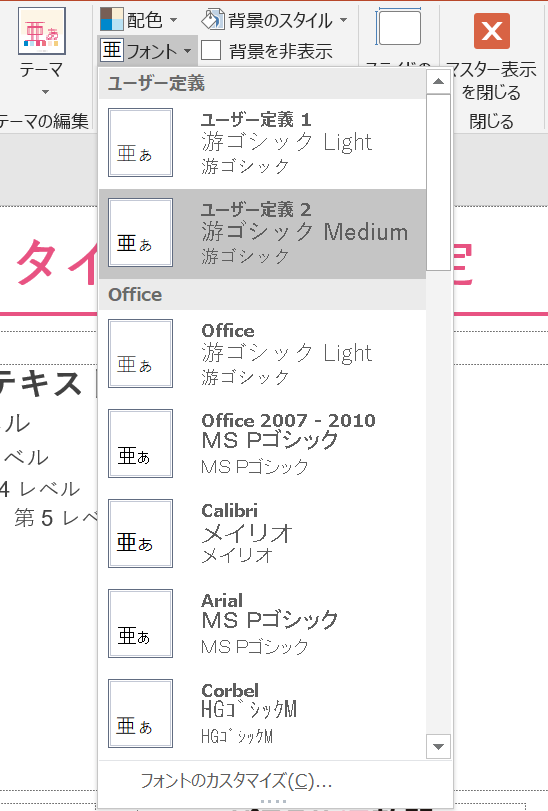 ①
②
保存すると、［ユーザー定義］のフォントパターンに表示される
配色の設定方法
見出し・本文（英数字用・日本語文字用）でそれぞれ使用するフォントを変更可能
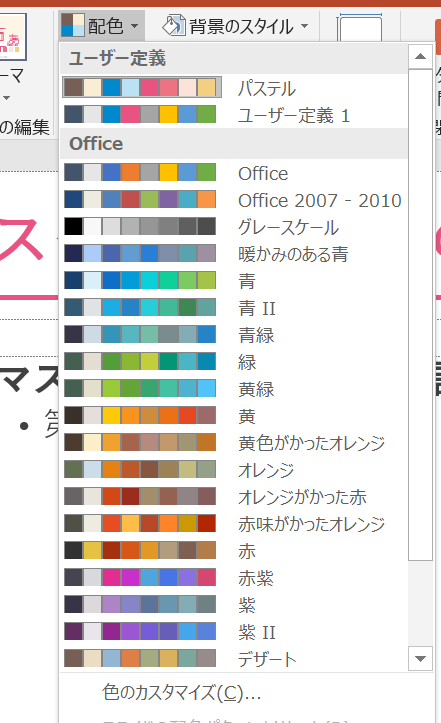 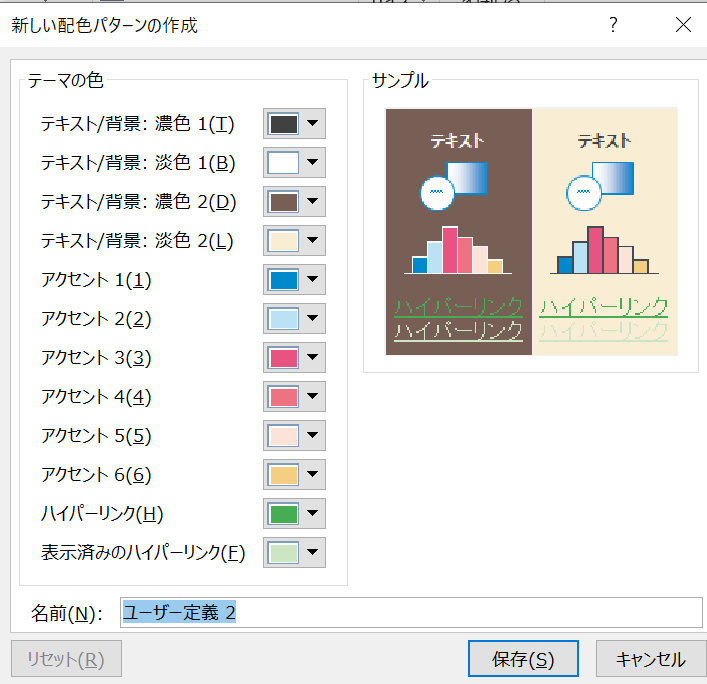 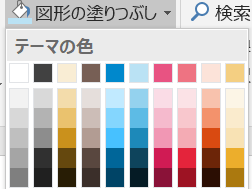 ①
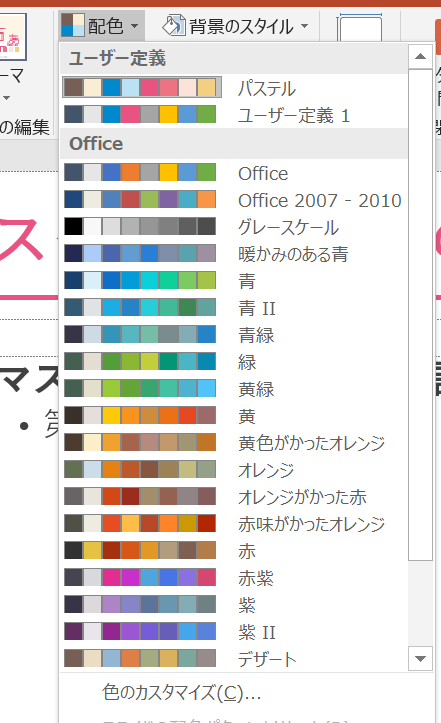 ②
保存すると、［ユーザー定義］の配色パターンに表示される（カラーパレットにも反映）
画像の挿入方法
［スライドマスター］を選択した状態で［挿入］-［画像］を選択
②
③
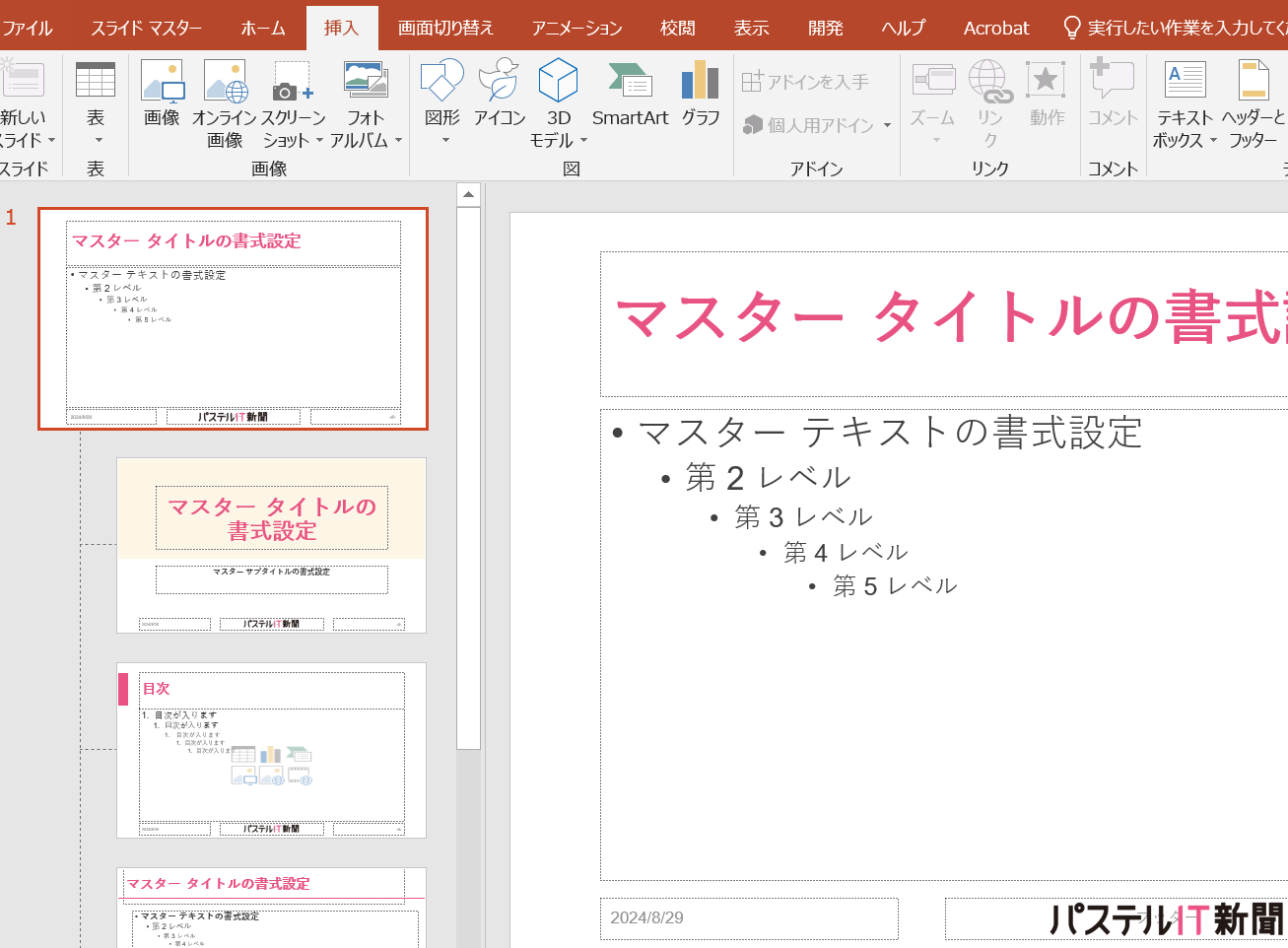 ①
一番上の［スライドマスター］に配置すれば
ほかのレイアウトマスターにも反映される
各スライドでの表示・非表示について
特定のスライドで画像を表示させない場合は、
スライド上で右クリックで［背景の書式設定］を選択し、
「背景グラフィックを表示しない」にチェックを入れる
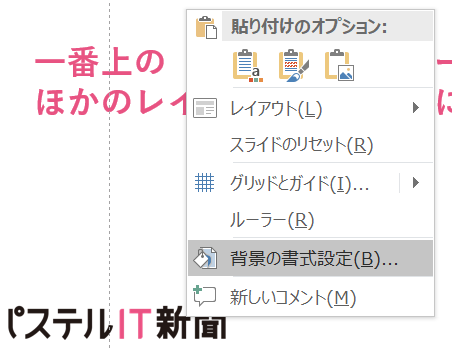 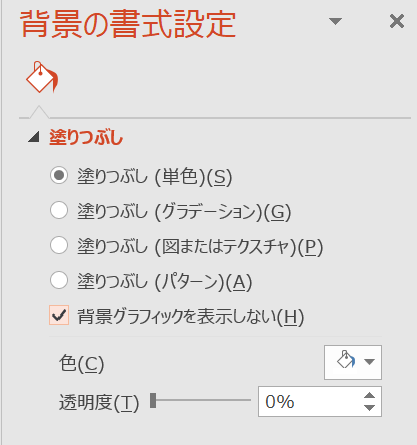